ERCOT ELCC Study Update
Kevin Carden
Purpose
PowerGEM
2
Purpose
To generate ELCCs by technology for 2 non-dispatchable technologies (e.g. 0-60GW Solar PV, 0-60GW Wind) and unlimited combinations of storage duration (X GW of 2 Hr Battery, Y GW of 4 Hr Battery, Z GW of 8 Hr Battery, etc.)
Approach allows the user to define any given portfolio within a specified range
This approach avoids intractable number of simulations to generate ELCCs
PowerGEM
3
Simulated Surface
Simplify problem by leveraging SERVM to produce numerous LOLE Events for combinations of solar and wind at 0.1 LOLE, and utilizing out of model approach to establish storage value for each portfolio
PowerGEM
4
Marginal Versus Average ELCC
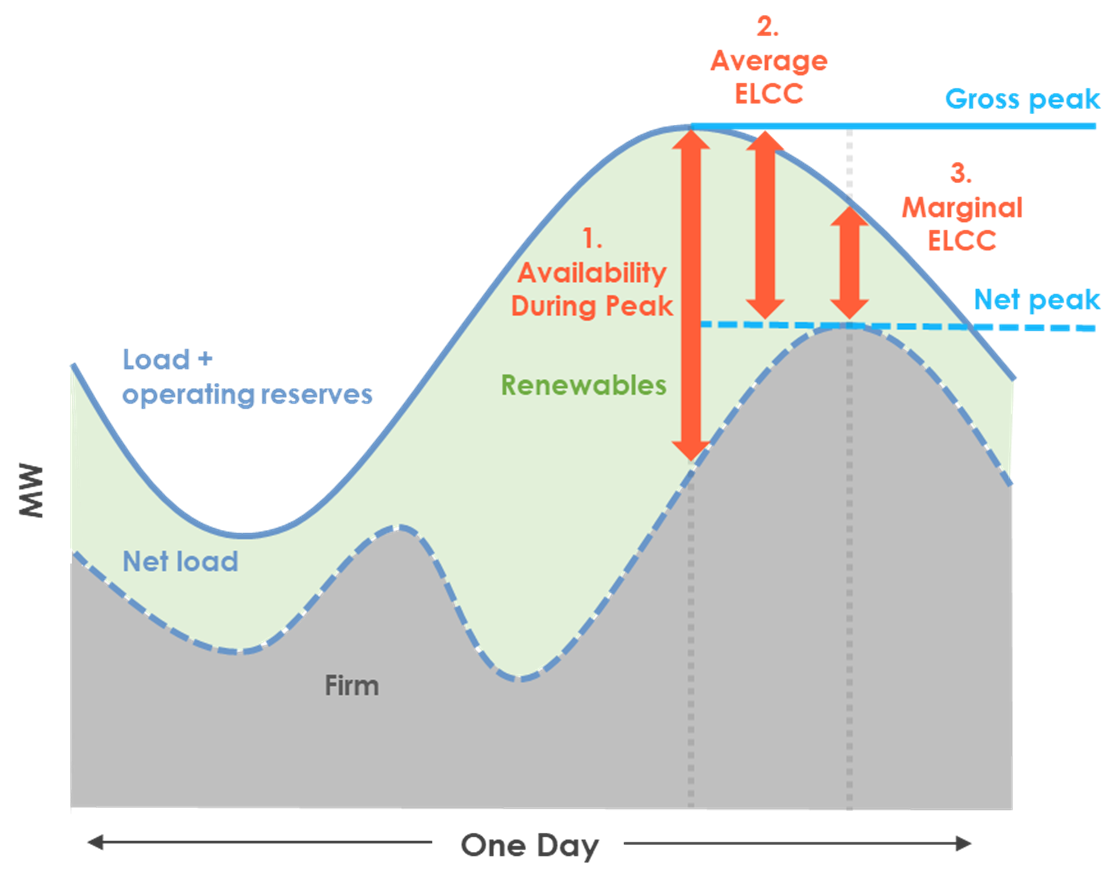 For each solar and wind combination at 0.1 LOLE, and for each day with any EUE, the peak shaving capability of storage technology/ technologies can be calculated in Excel, then calibrated to SERVM simulations
Adapted from:
A review of the latest developments in ISO/RTOs across the countryZachary Ming, E3
https://www.naruc.org/core-sectors/electricity-energy/bulk-power-system/bulk-power-system-learning-modules/
PowerGEM
5
Risk Period Mapping
Risk periods were an output of the model; NOT a predefined input to the study
Winter risk did not shift between gross load and net load
Gross Load – Afternoon Risk Period – Average ELCC
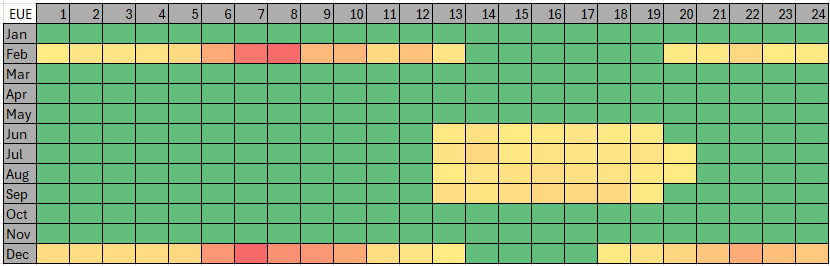 Net Load – Evening Risk Period – Marginal ELCC
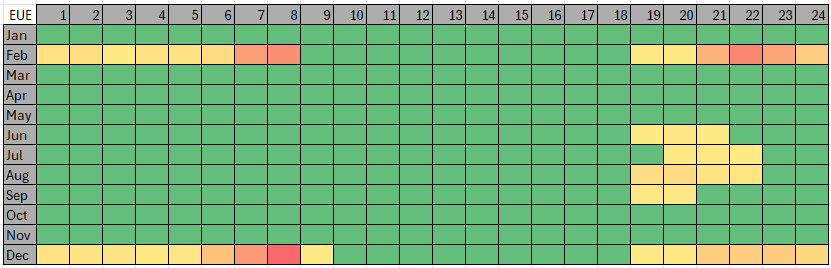 PowerGEM
6
ELCC Calculation Strategy
For each solar and wind combination at 0.1 LOLE*, and for each day with any EUE, the peak shaving capability of storage technology/ technologies can be calculated in Excel, then calibrated to SERVM simulations
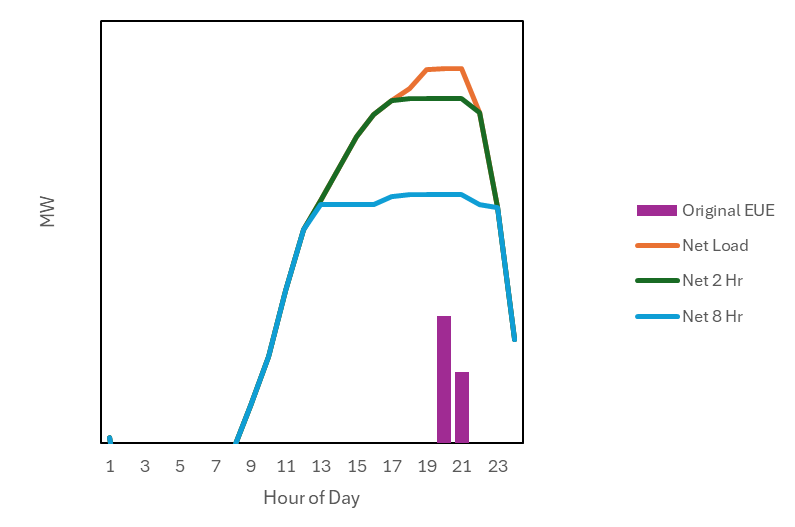 *0.1 LOLE is a proxy for the reliability standard
PowerGEM
7
Storage ELCC Quantification
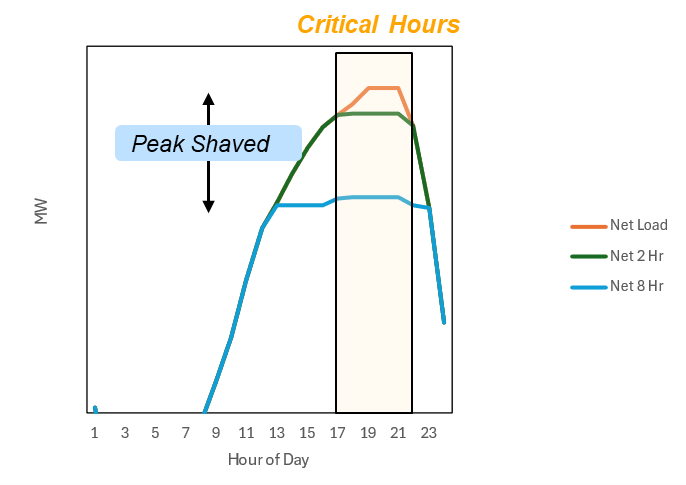 Storage is used to shave the net load peak in ascending order of storage duration
Peak shaved MW for each class of duration defines its average ELCC
PowerGEM
8
ELCC Visualization
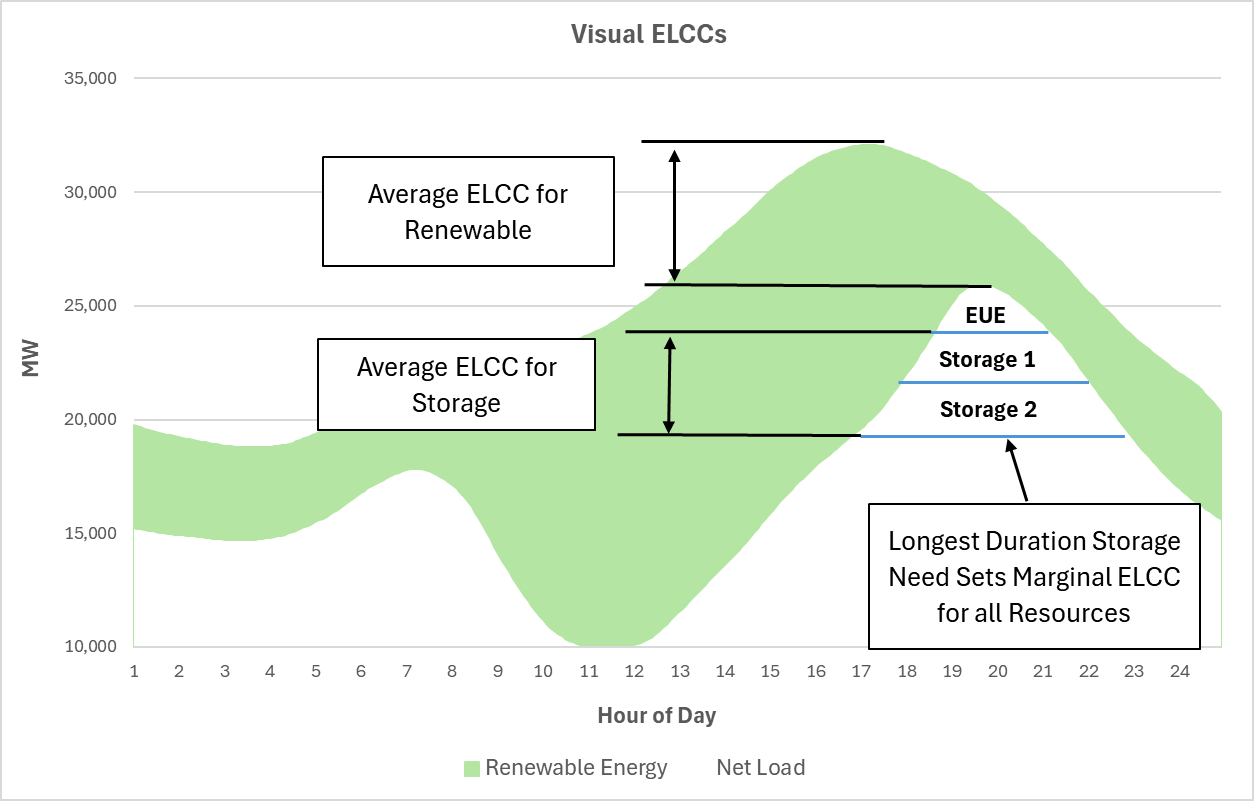 PowerGEM
9
ELCC Calculations
Average ELCC
Renewables
Heuristic: reduction from gross load peak to net load peak
Calculated as portfolio ELCC from SERVM simulations
Technology ELCCs allocated via integration method
Storage
Heuristic: net load peak shaving
Calculated as portfolio ELCC from analytical approach calibrated with SERVM simulations
In the case of multiple durations of storage, value can be allocated amongst durations according to each tranche’s contribution to the reduction in net load peak
Marginal ELCC
All technologies assessed at average output during storage constrained periods
PowerGEM
10
Expected Process Summary
PowerGEM
11
ELCC Calculator – Solar and Wind
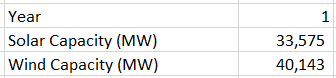 Input CDR Capacity
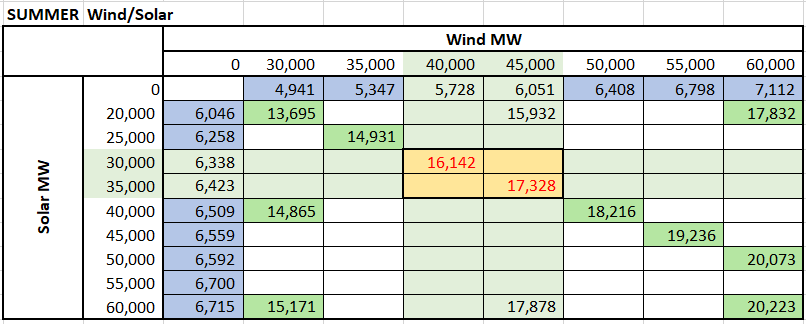 Calculate Portfolio ELCC
Interpolate
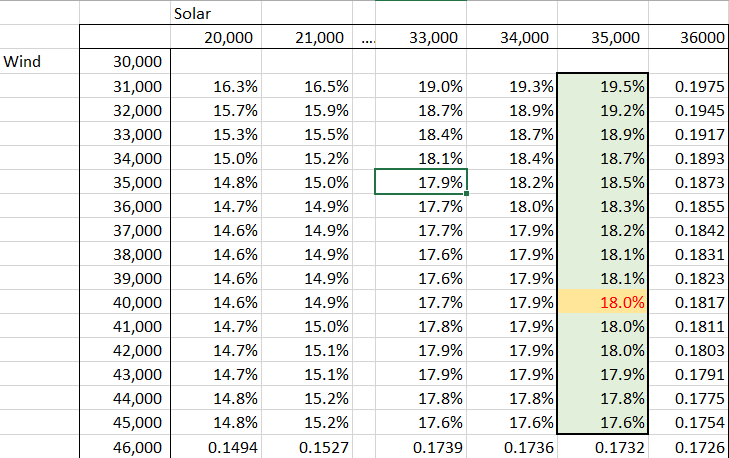 Integrate Marginal ELCCs
Allocate Solar and Wind Contributions
Allocate Location-Specific Contributions
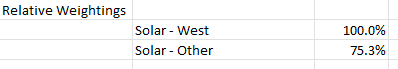 PowerGEM
12
ELCC Calculator – Solar/Wind - Summer
PowerGEM
13
ELCC Calculator – Solar/Wind - Winter
PowerGEM
14
ELCC Calculator – Storage
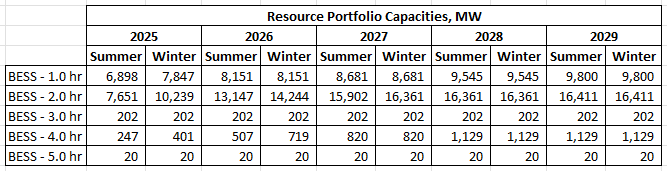 Input CDR Capacity
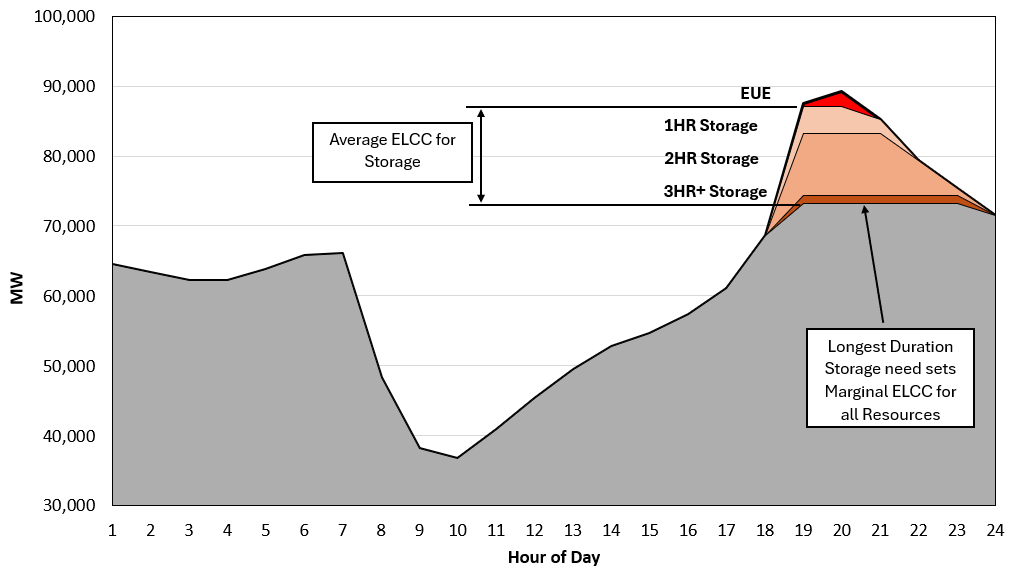 Dispatch Storage in Excel Against SERVM EUE Days
Apply SERVM Calibration
PowerGEM
15
SERVM/Excel Calibration
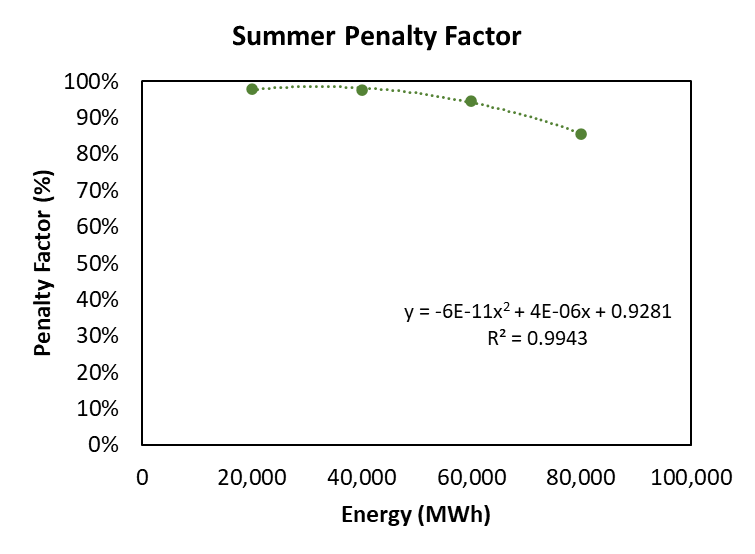 Penalty factors were established through calibration to apply to ELCCs obtained in the Excel workbook to better match the SERVM results
Penalty factors capture both additional benefits and constraints not in Excel model
Benefits: ancillary service contribution, interactions with other resources
Constraints: Starting SOC, outage effects on other resources
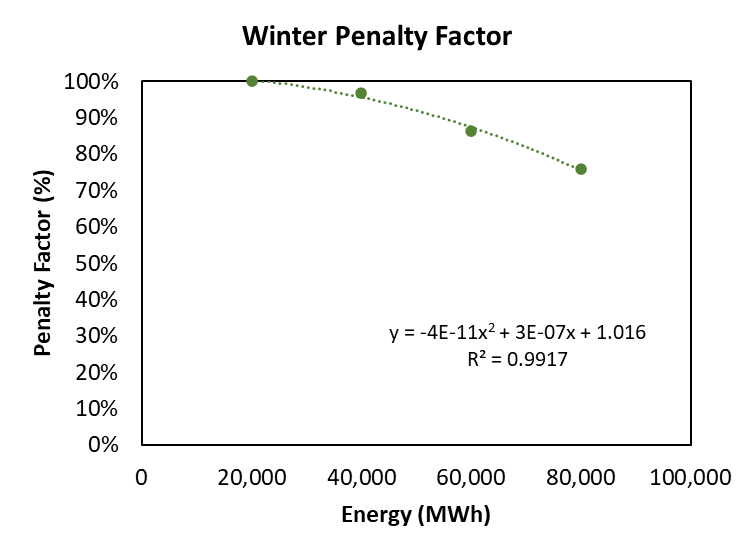 PowerGEM
16
Discussion and Observations
Approach avoids limitations seen in ELCC Surface approach (limited flexibility in selecting battery duration and combinations of batteries)
Calibrated to actual SERVM simulations
Wide range of portfolios used for calibration to ensure fidelity
Desired portfolios not included within original renewable combinations require interpolation of results
PowerGEM
17
Results
PowerGEM
18
SERVM Simulation Results – Summer
Solar Marginal ELCCs
Wind Marginal ELCCs
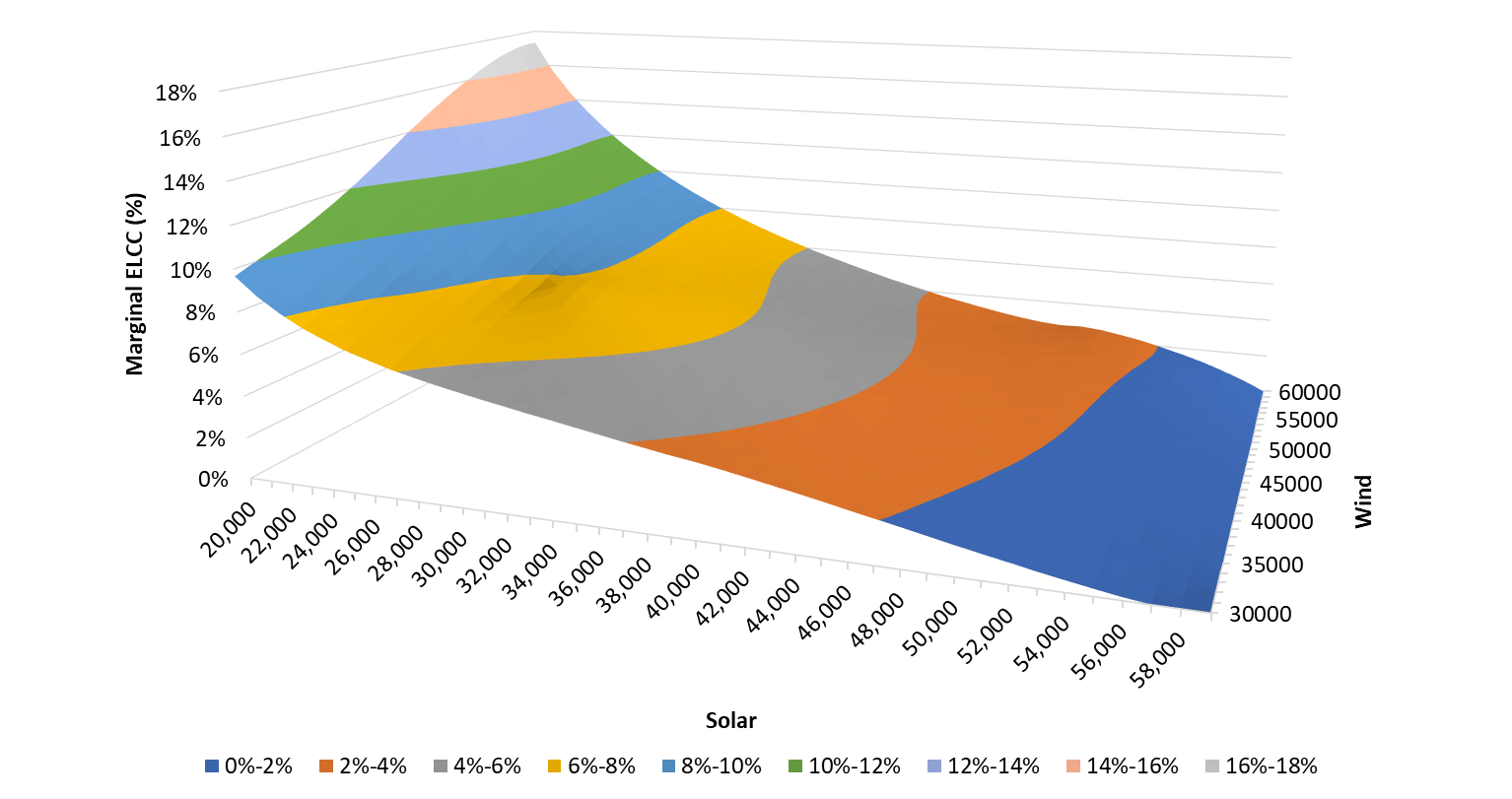 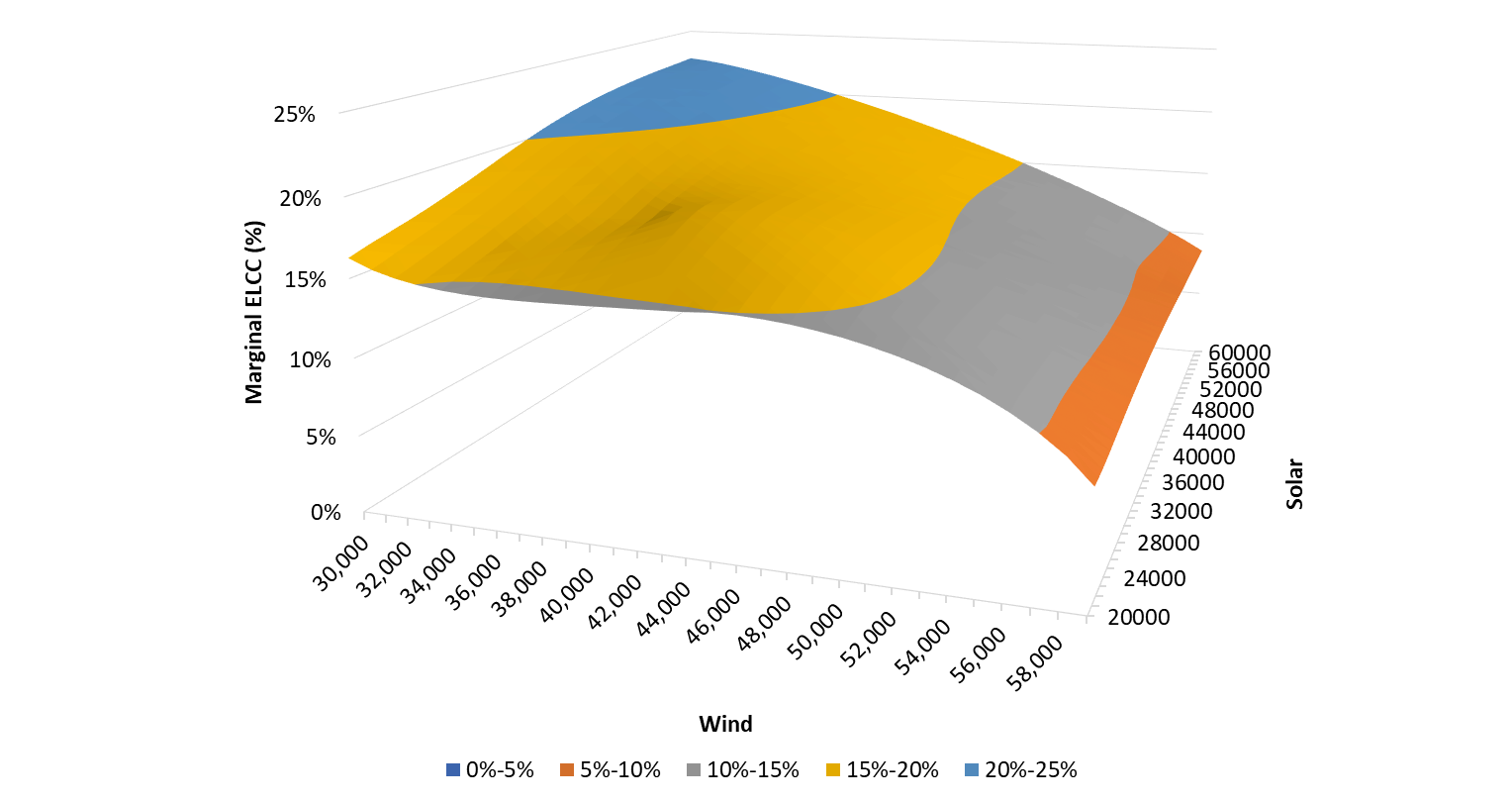 PowerGEM
19
SERVM Simulation Results – Winter
Solar Marginal ELCCs

All Values <1%
Wind Marginal ELCCs
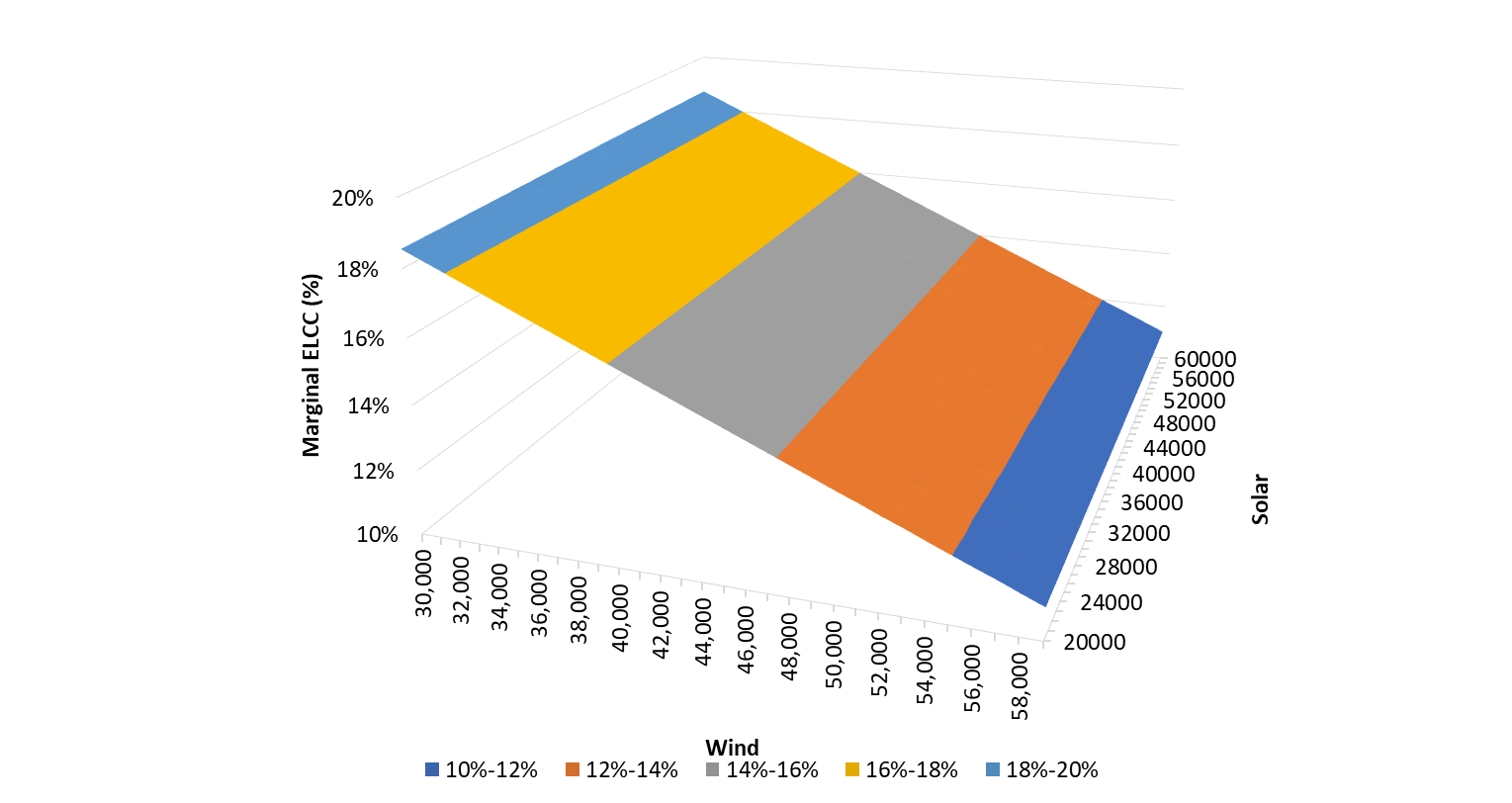 PowerGEM
20
SERVM Simulation Results – EUE Reports
Loss of load events are pulled from all solar and wind penetration cases
Perform storage peak shaving on loss of load events
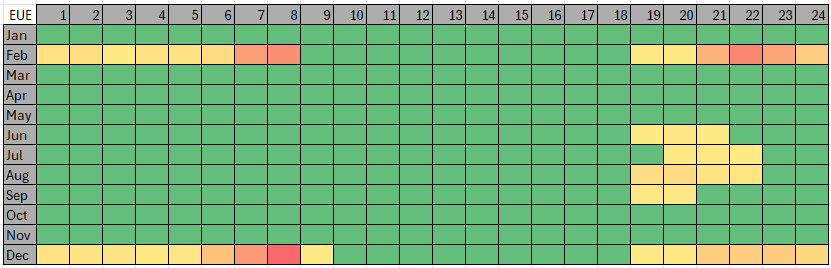 PowerGEM
21
Locational Adjustments
Locational wind and solar ELCCs were calculated at 2025 penetrations for a 1 GW marginal unit
Wind-C
Wind-O
Wind-P
Solar-West
Solar-Other
PowerGEM
22
ELCC Calculator – Inputs
Inputs based on CDR capacities
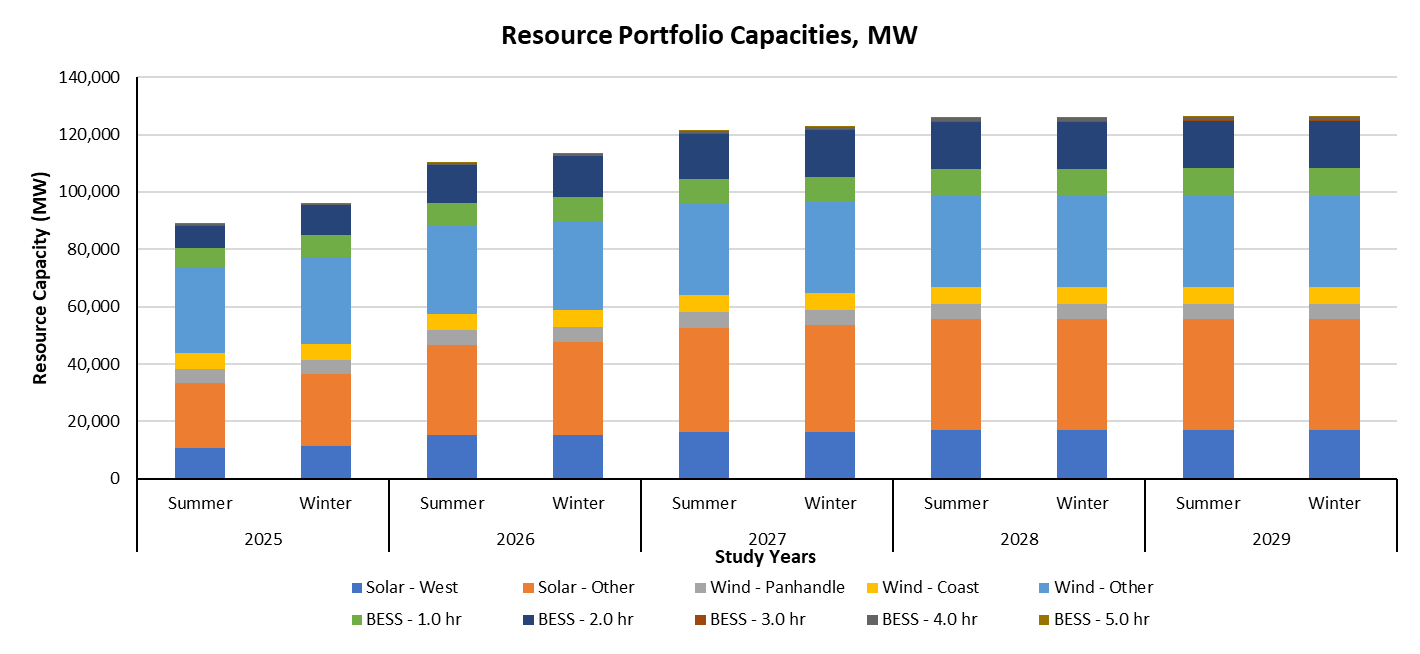 1 MW is included for any storage penetration/duration combination that is without capacity in the CDR
PowerGEM
23
ELCC Calculator – Outputs
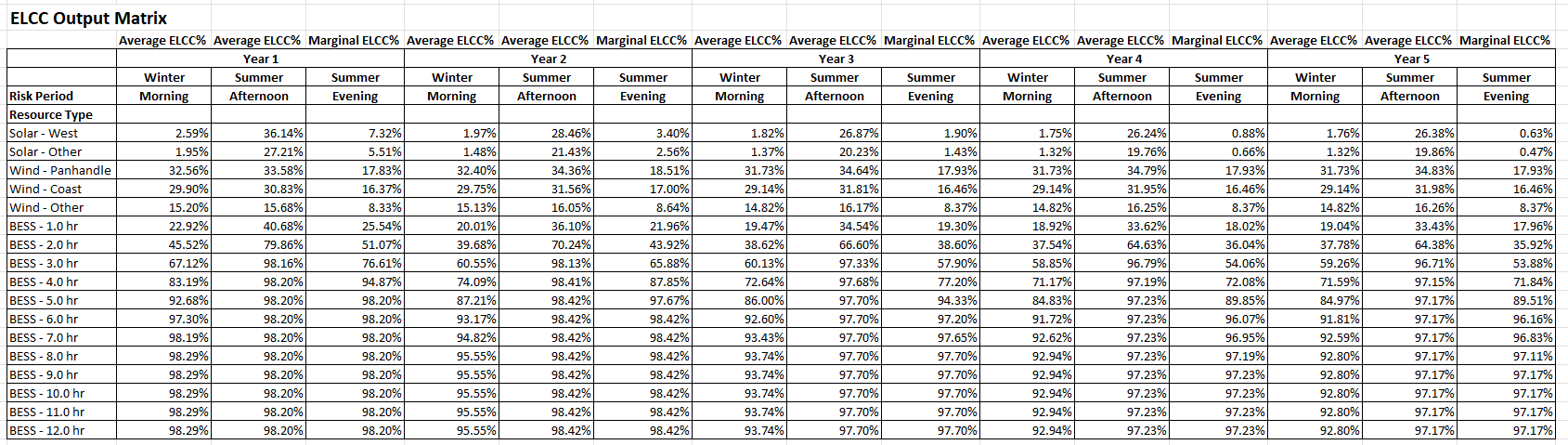 PowerGEM
24
ELCC Calculator – Summer Results - Solar
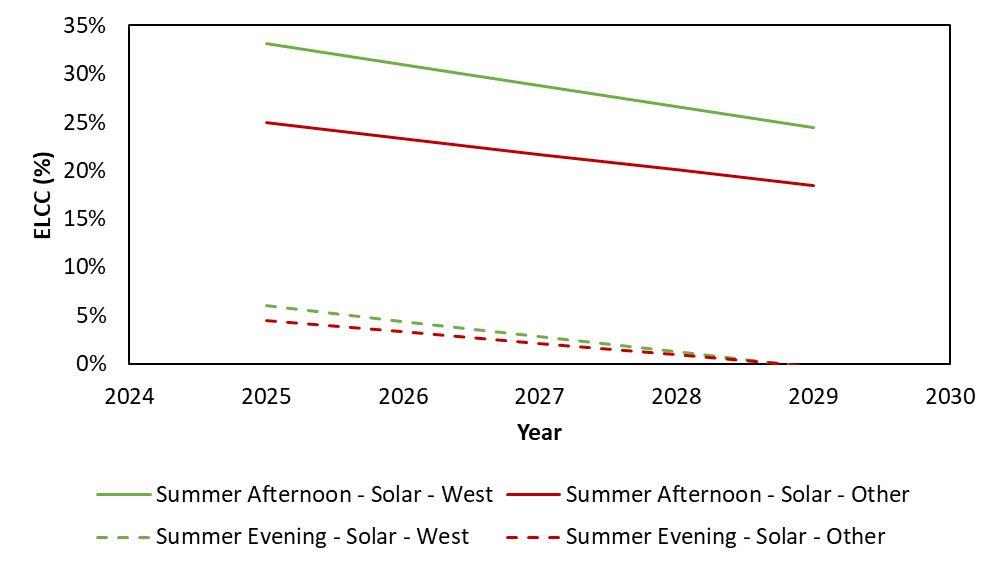 PowerGEM
25
ELCC Calculator – Summer Results – Wind
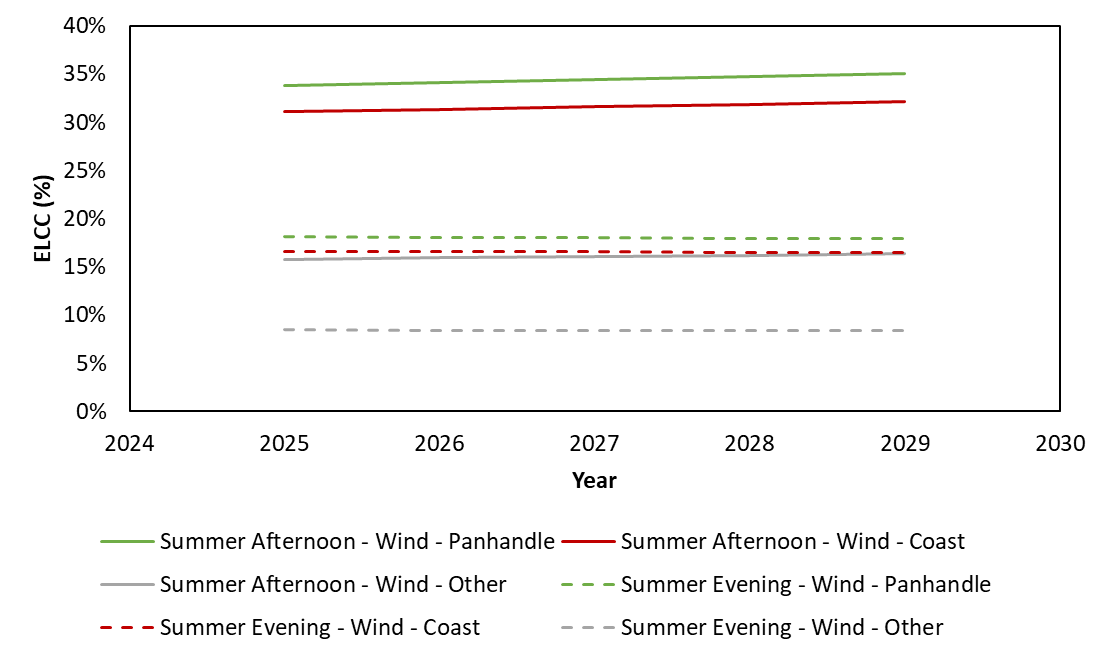 PowerGEM
26
ELCC Calculator – Summer Results – Storage
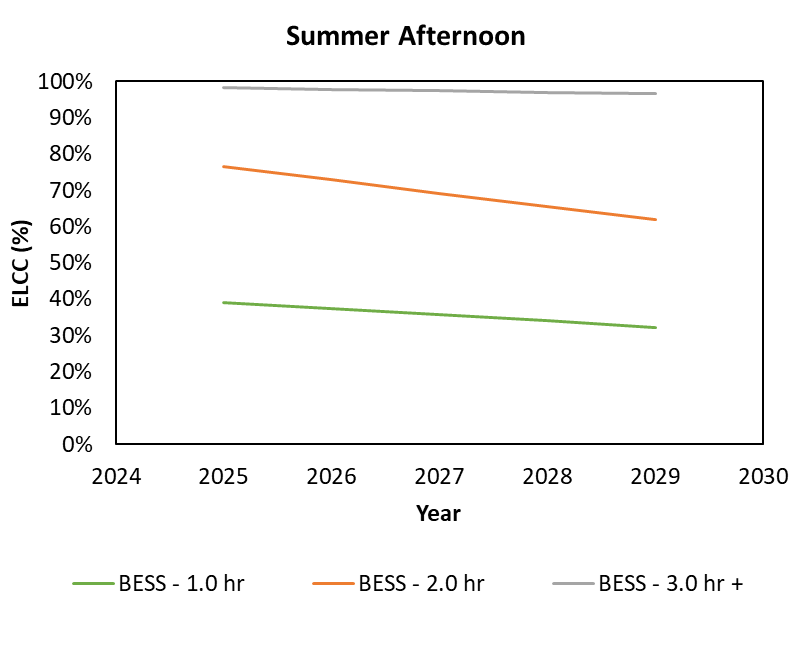 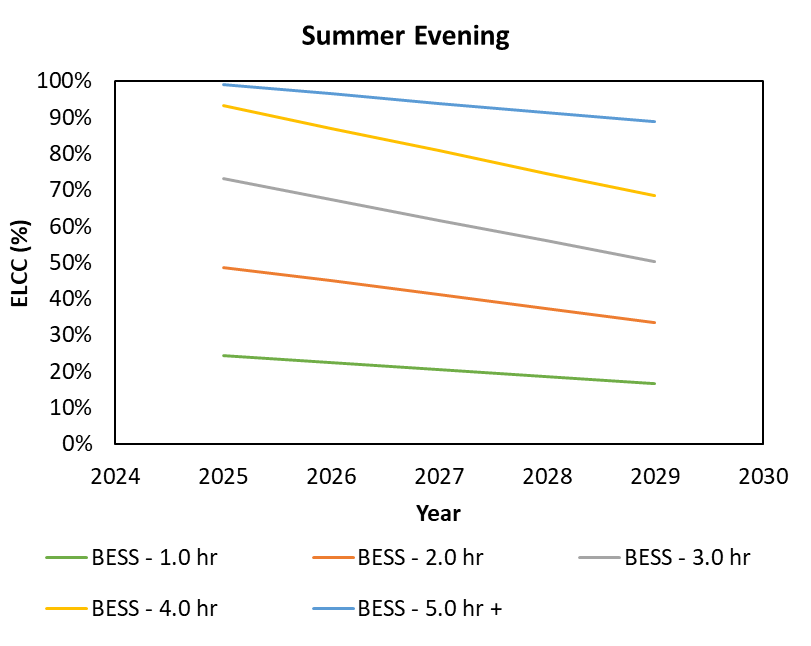 All Storage ELCCs to be adjusted by EFORd
PowerGEM
27
ELCC Calculator – Winter Results - Solar
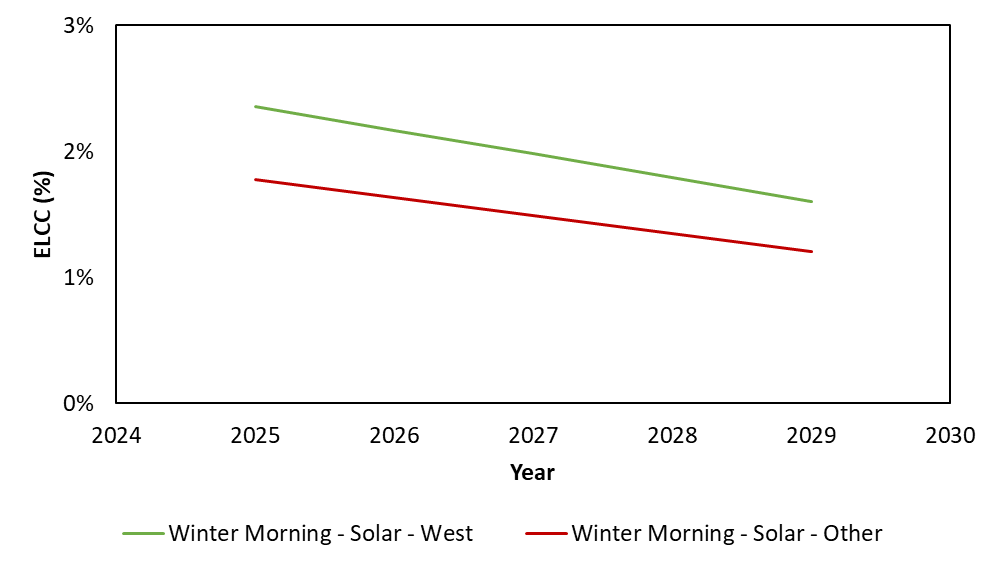 PowerGEM
28
ELCC Calculator – Winter Results – Wind
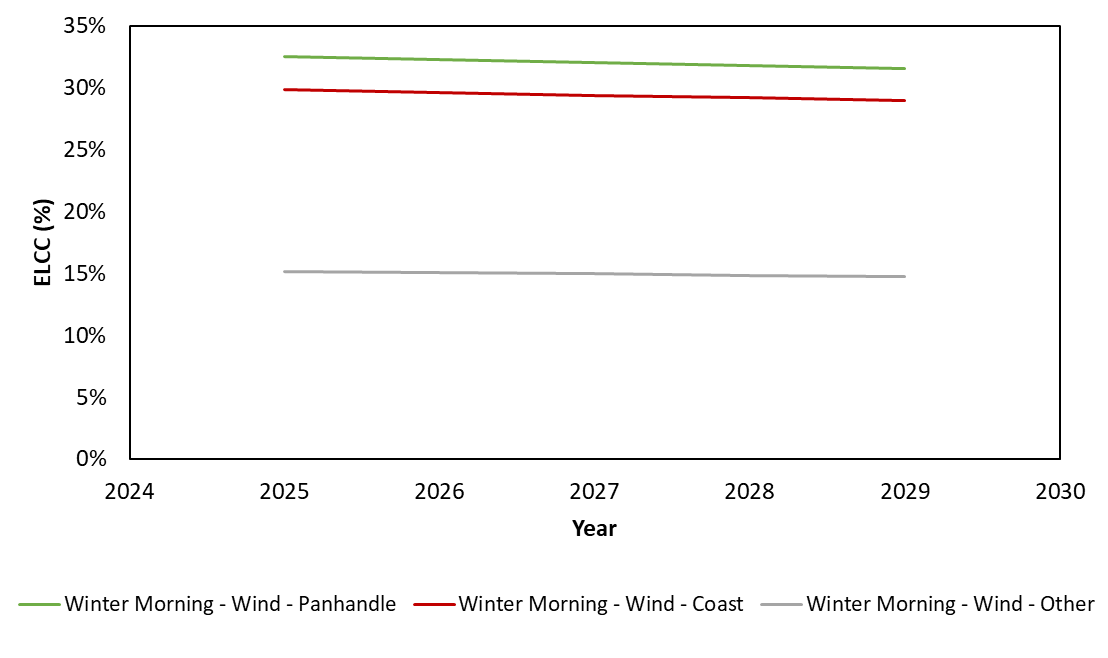 PowerGEM
29
ELCC Calculator – Winter Example – Storage
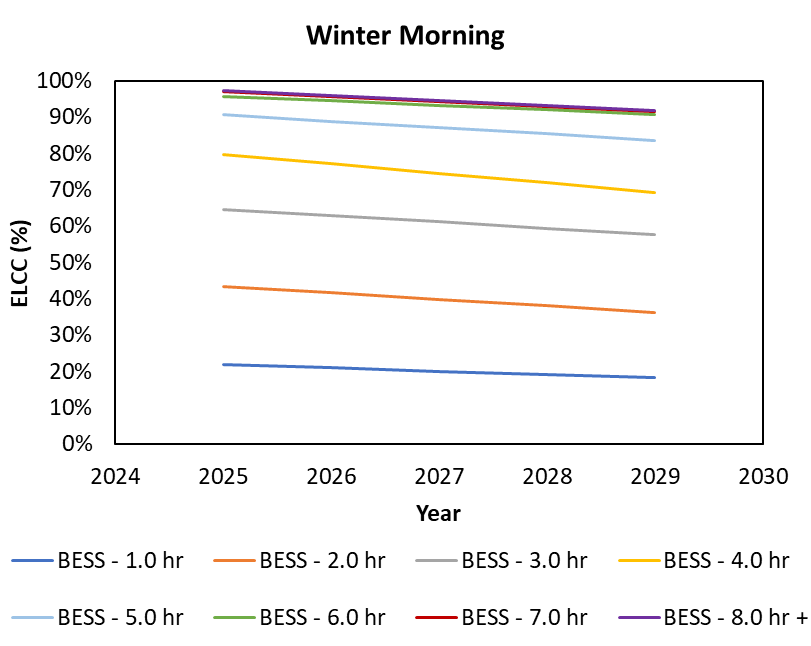 All Storage ELCCs to be adjusted by EFORd
PowerGEM
30